Salut
Au-revoir
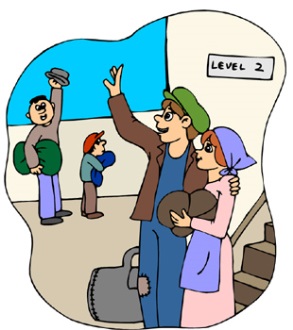 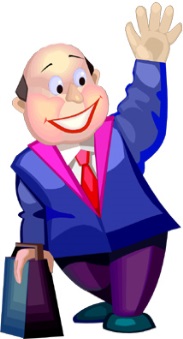 Bonjour
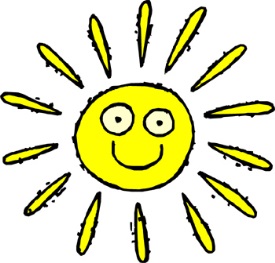 Bon 
après-midi
2:00pm
Bonne-
                 nuit
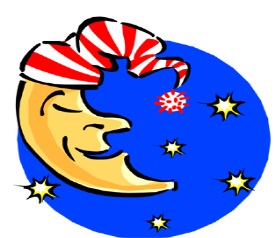 © www.SaveTeachersSundays.com 2015